弘道國中國際教育
「海外體驗學習營」活動
新馬海外體驗學習營活動剪影
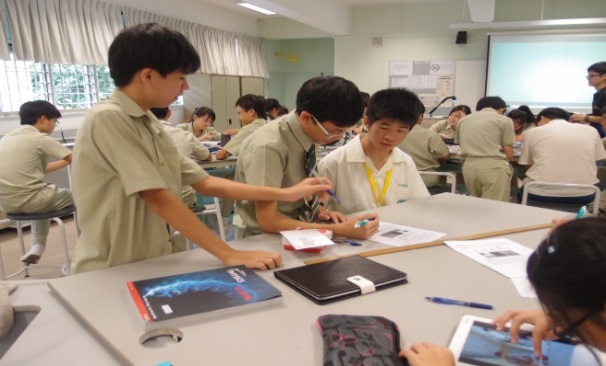 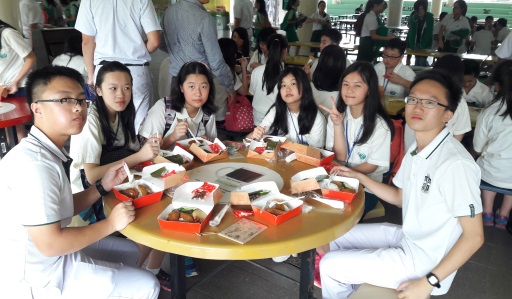 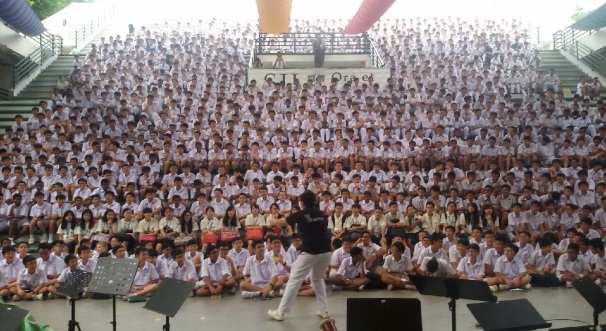 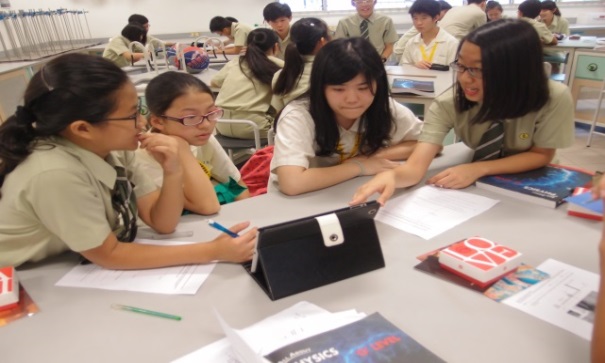 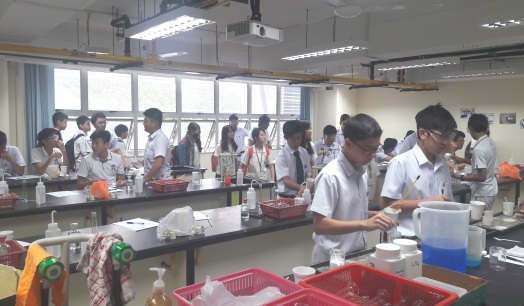 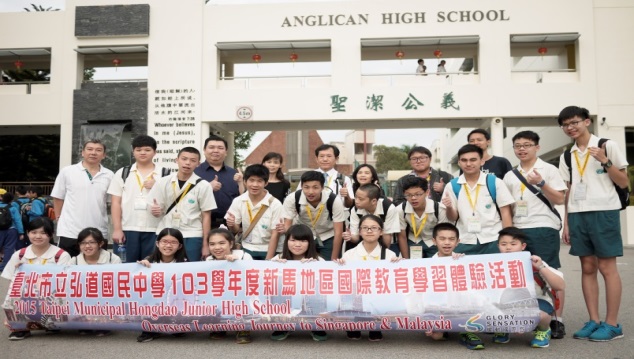 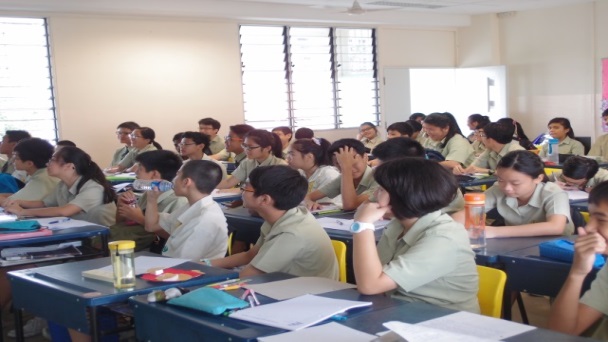 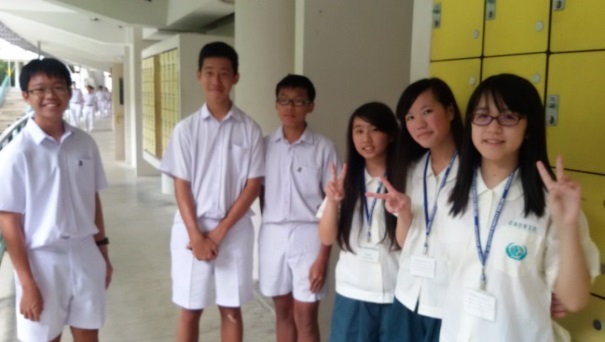 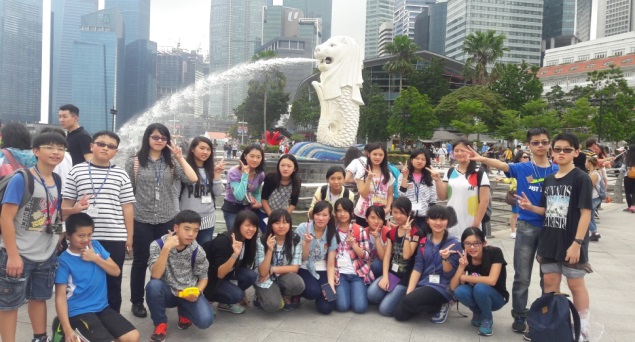 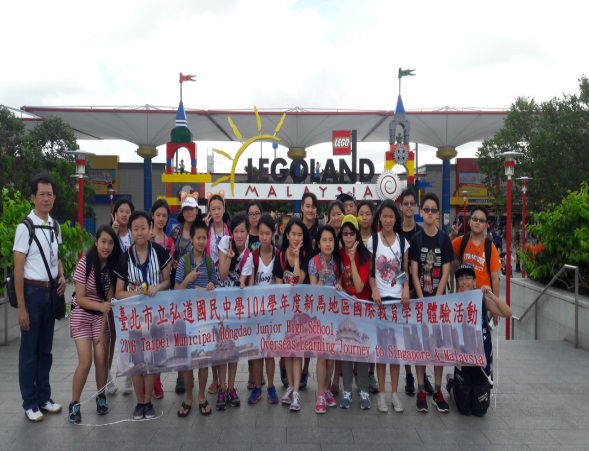 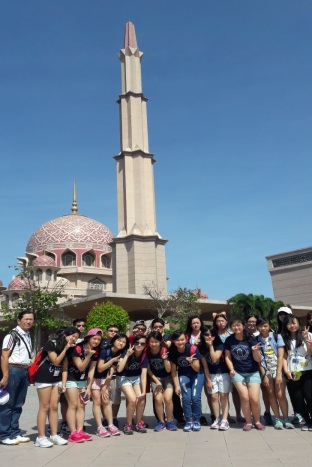 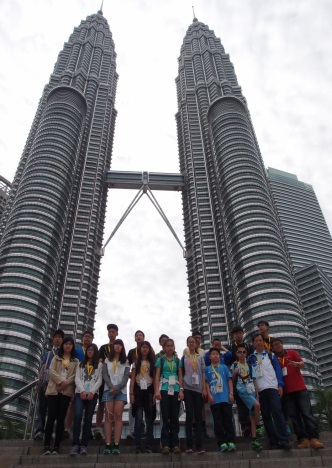 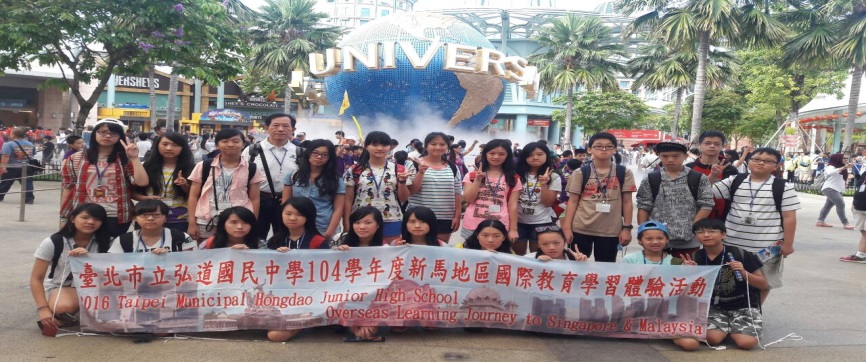 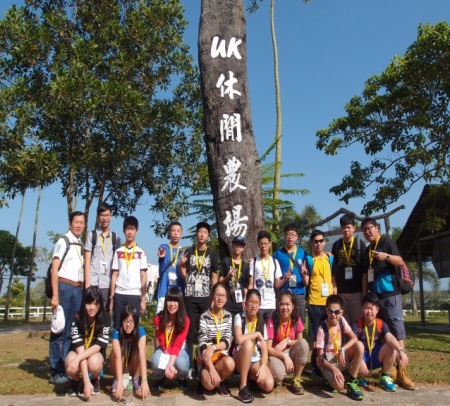 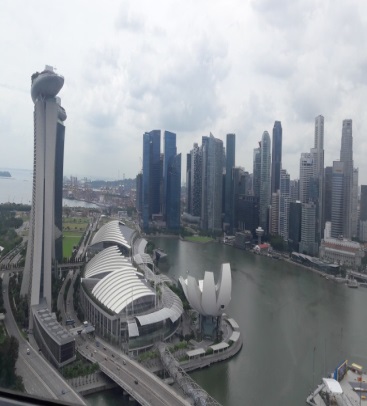 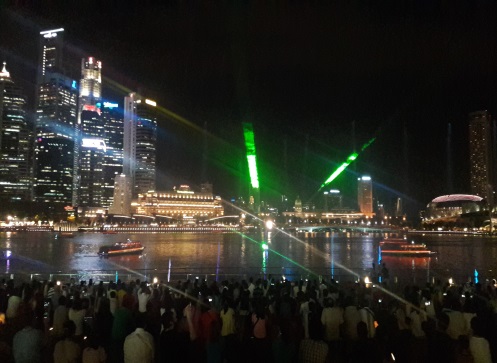 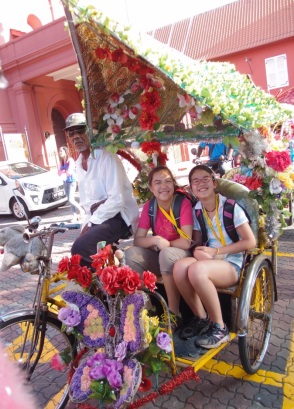 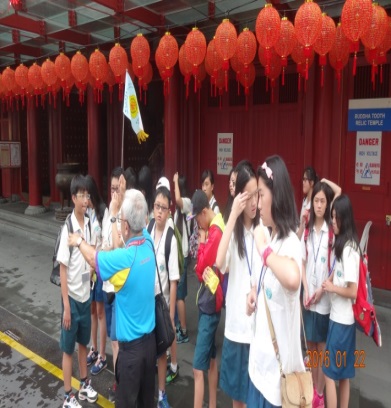 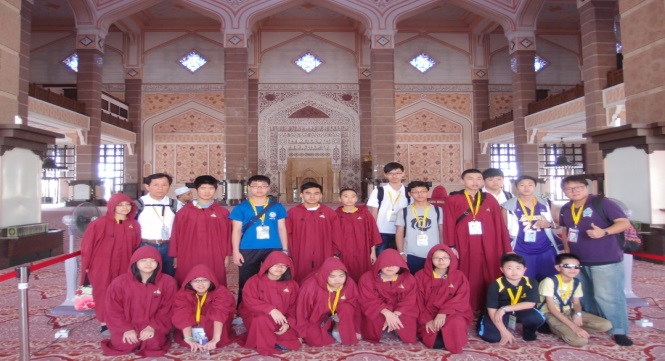 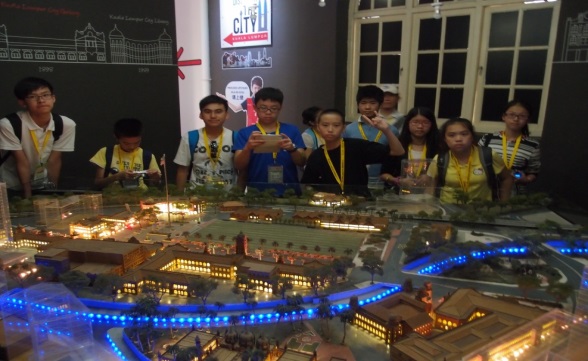 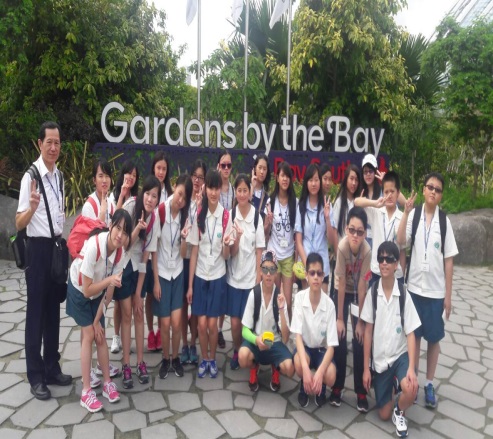 2014年日本—大阪海外體驗學習營活動剪影
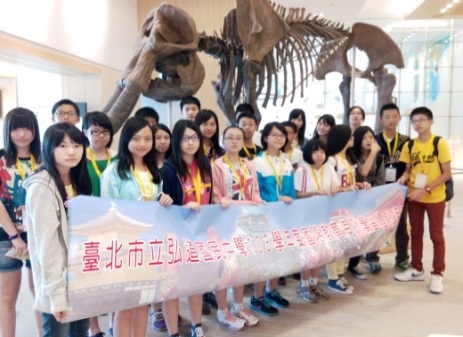 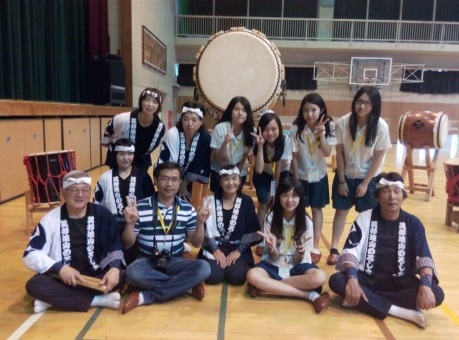 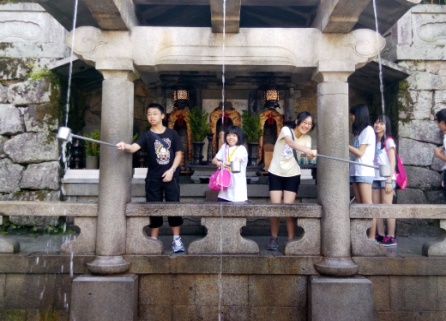 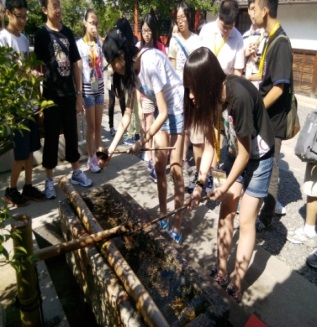 參訪三重縣博物館-長毛象
體驗日本參拜寺廟之文化
體驗太鼓打擊
《音羽瀑布》體驗祈福
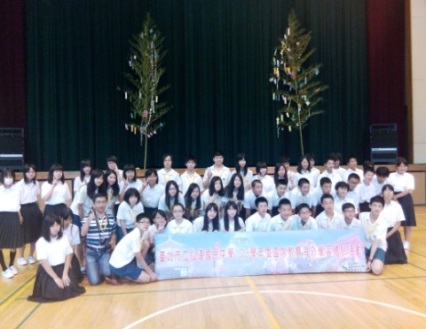 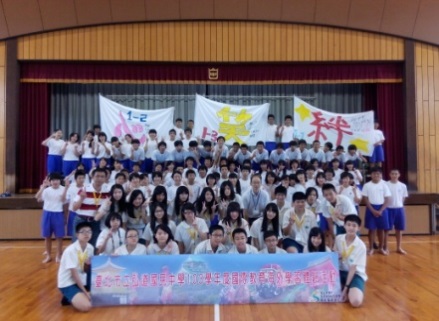 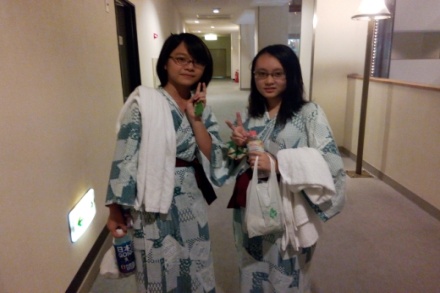 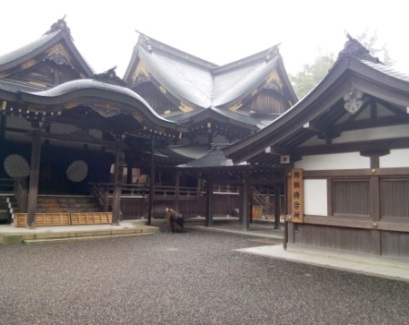 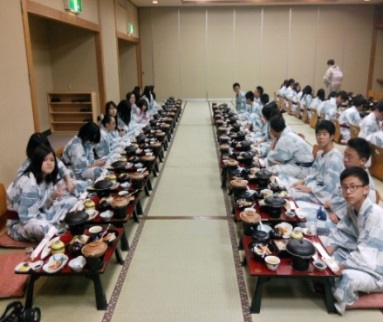 體驗日本泡湯文化
參訪日本三大神宮「伊勢神宮」
與白山中學合影留念
體驗日本宴席會餐
與美杉中學合影紀念
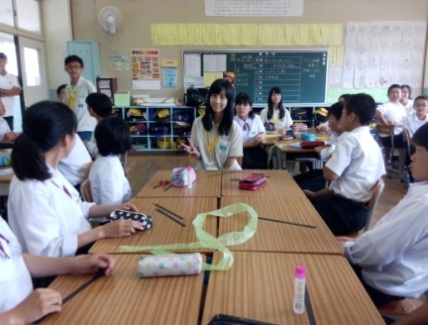 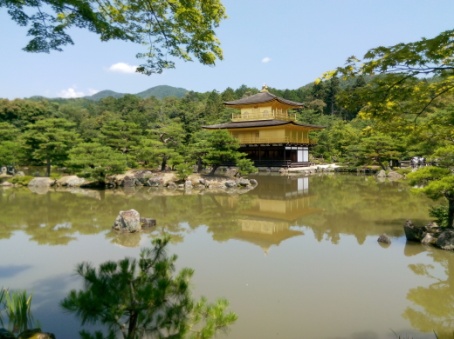 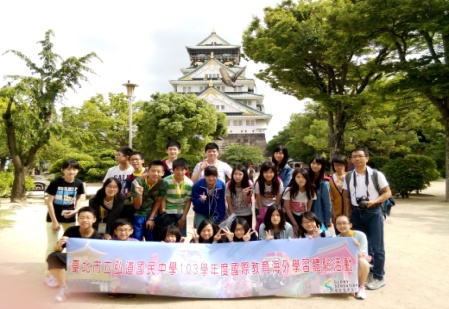 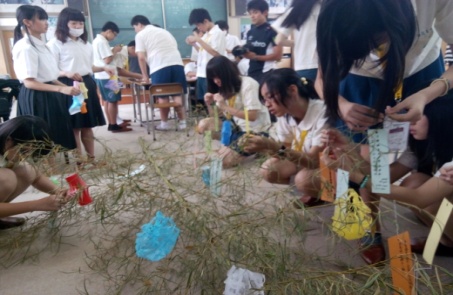 參觀世界的文化遺產【 金閣寺】
參訪大阪城留影紀念
與日本學生學習七夕節慶情境布置
參訪白山中學--入班上課
2015年日本—東京海外體驗學習營活動剪影
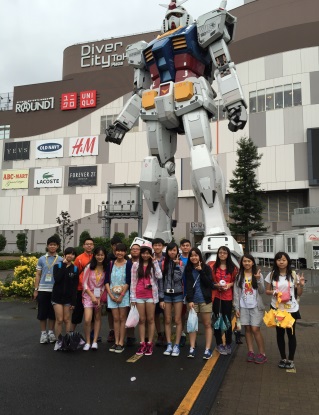 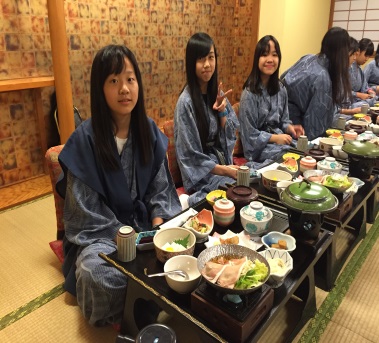 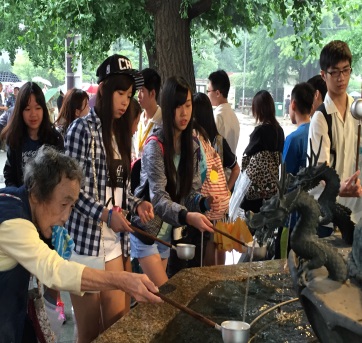 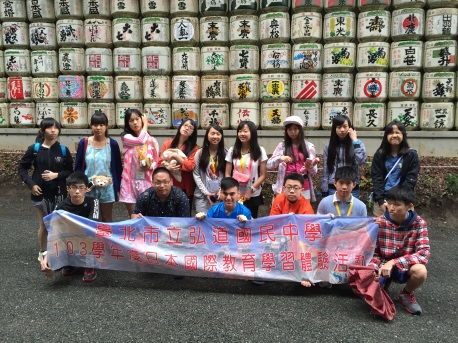 參訪台場留影紀念
參訪日本明治神宮與體驗參拜文化
體驗日本宴席會餐
體驗溫泉泡湯文化
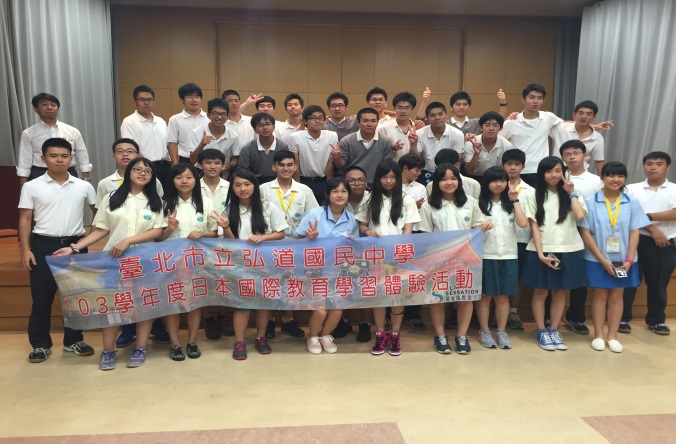 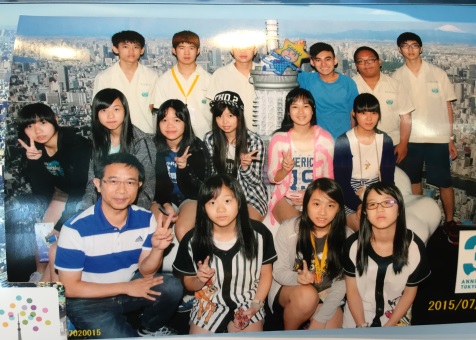 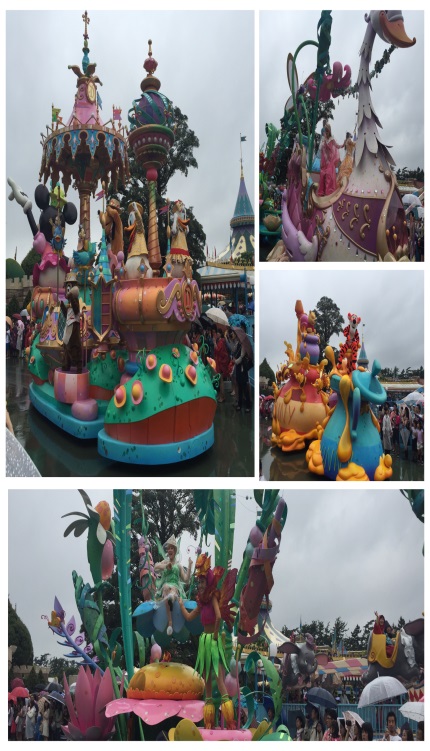 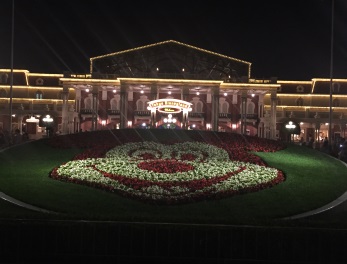 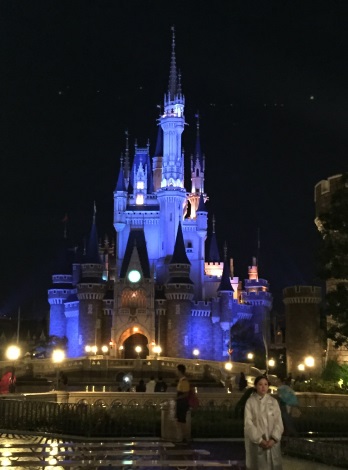 參訪東京晴空塔
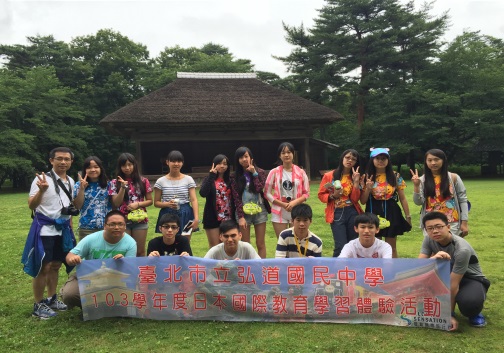 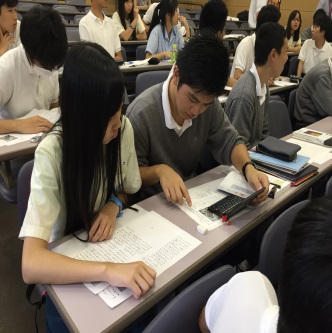 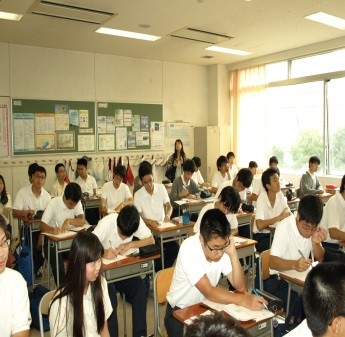 參訪東京迪士尼樂園
參訪東京京華中學--入班上課
參訪房總村古蹟